ZH➝ννbb news & plans
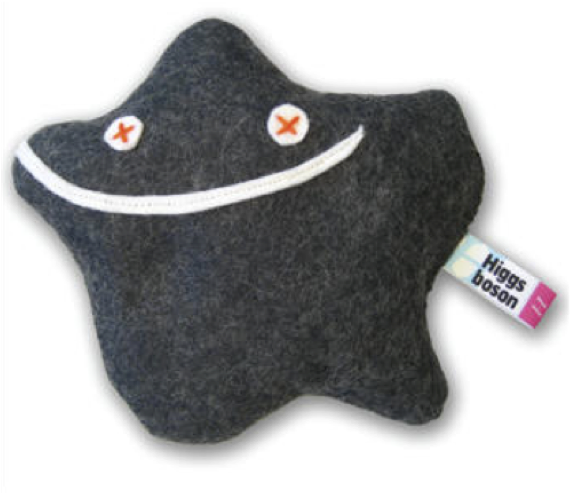 Ricardo Gonçalo 
ZH->ννbb phone meeting – 24/1/2012
ZH->ννbb Support Note
Editors: Bill Murray, Song-Ming Wang (thanks for agreeing to do this!)
ATL-COM-PHYS-2012-062
CDS record: https://cdsweb.cern.ch/record/1418230
SVN area for note:
https://svnweb.cern.ch/cern/wsvn/atlasgrp/Physics/Higgs/HSG5/data_7TeV/ATL_COM_PHYS_2012_062/?#a4470a5853c554280be1c7676e8f5af2f
Instructions for SVN are here: https://twiki.cern.ch/twiki/bin/viewauth/AtlasProtected/Higgsbb#SVN_Areas
Ricardo Goncalo
ZH->vvbb meeting  - 24/1/2012
2
Actions!
From last phone meeting (20/1/2012) https://indico.cern.ch/conferenceDisplay.py?confId=173473
Laurent to send around recipe to recalculate MET_RefFinal when using  Z->ll to mimick Z->vv (to avoid double-counting muon energy deposit in calorimeter)
Ricardo to put Paul's mistag rate parametrization in wiki. Done: https://twiki.cern.ch/twiki/bin/viewauth/AtlasProtected/Higgsbb#B_tagging
Ricardo to put link to trigger D3PD information in wiki. Done: https://twiki.cern.ch/twiki/bin/viewauth/AtlasProtected/Higgsbb#Trigger
Ricardo to update ZH->vvbb wiki with correct cuts for lepton veto: done (updated pT>10GeV)
Matt to add available MC samples to wiki. Done: https://twiki.cern.ch/twiki/bin/viewauth/AtlasProtected/ZHtoMETbbFall2011#Available_MC
David to re-do trigger study (what was missing?)
Ricardo to send around muon trigger scale factors (H->bb general issue): see next slide
IFAE and Ac.Sinica to prepare new skim using same cuts and object ID as the WH analysis to be prepared to change at a later date if needed
Ricardo Goncalo
ZH->vvbb meeting  - 24/1/2012
3
Trigger Scale Factors – from Stefano Rosati
Muons 
Reweighting code is in the package: Trigger/TrigAnalysis/TrigMuonEfficiency
For standard muons basically all tags are ok
Latest validated is TrigMuonEfficiency-00-00-12 
But content of the histos didn't change since December (i.e. used for 4l analysis for the council, for example), 
No wiki, but there is a readme in the package and it should be straightforward.
The muon trigger needs some correction because of the efficiency drop there was in the barrel during period L , for L1 trigger

For electrons:
Impact of the correction is much smaller than muons
It is slightly larger (but still < 1% ) with respct to loose++ electrons
Anyway the reweighting code is documented here: https://twiki.cern.ch/twiki/bin/viewauth/AtlasProtected/EfficiencyMeasurements together with offline efficiency
Ricardo Goncalo
ZH->vvbb meeting  - 24/1/2012
4
Plan for today
Before meeting do first iteration of cut-flow comparison between all groups: 
Use agreed data, cuts and cut sequence 
Put numbers on wiki 
Plan to have a close look at the <mu> rescaling: 
Is the effect on MC11b as we expect? 
Systematics for MC11c?
Discuss inputs for limit setting (Ricardo added Lianliang to mailing list) 
Establish format of inputs: list of variation histograms (with   names... try to be consistent with other analyses)
If possible: have a closer look at which electron ID would be best for the electron veto (thinking about a possible change later)
Ricardo Goncalo
ZH->vvbb meeting  - 24/1/2012
5
Backup slides
Ricardo Goncalo
ZH->vvbb meeting  - 24/1/2012
6
ZH➝ννbb Publication Plans
From PC/subconveners meeting:
Latest circulation date to ATLAS is 17th February
Higgs approval to be arranged with Ed.Board
In practice: 
This means 2nd February Higgs approval for paper – very little margin
Plan is more clear for WH and ZH->llbb, the status is not as good for ννbb yet
To gain a few days: 
ZH->ννbb will be submitted as support documentation to be included in paper
This means that we can turn it into CONF note if not in schedule for paper
Now thinking about editors for note
Ricardo Goncalo
ZH->vvbb meeting  - 24/1/2012
7
Minutes of last meeting
Cut flow comparison: 
Cut sequence to compare agreed: use sequence shown in Jike's talk
No Cuts 
GRL
LAr Error (reject larError==2)
Trigger (EF xe70 noMu)
Vertex (Ntracks ≥ 4)
SumEt (reject SumEt < 0)
Jet Cleaning
LAr HoleMPT (> 30GeV)
Electron veto
Muon veto
Number of good jets (= 2/3)
Number of b−jets (== 2)
ETmiss (> 120GeV)
dR(bj1, bj2 )
dPhi(ETmiss, H)
dPhi(ETmiss, ClosestJet) 
We should use per-jet mistag rate parametrisation from Paul's presentation - now in main HSG5 wiki: https://twiki.cern.ch/twiki/bin/viewauth/AtlasProtected/Higgsbb#B_tagging* Agreed cuts and object ID baseline - may change for final numbers
Ricardo Goncalo
ZH->vvbb meeting  - 24/1/2012
8
Regular meetings
Propose additional short meetings on Friday:
Friday 20 – 10am
Tuesday 24 – regular slot
Friday 27 – 10am
Tuesday 31 – regular slot
Friday 3 – 10am
Tuesday 7 – regular slot
Friday 10 – 10am
Ricardo Goncalo
ZH->vvbb meeting  - 24/1/2012
9